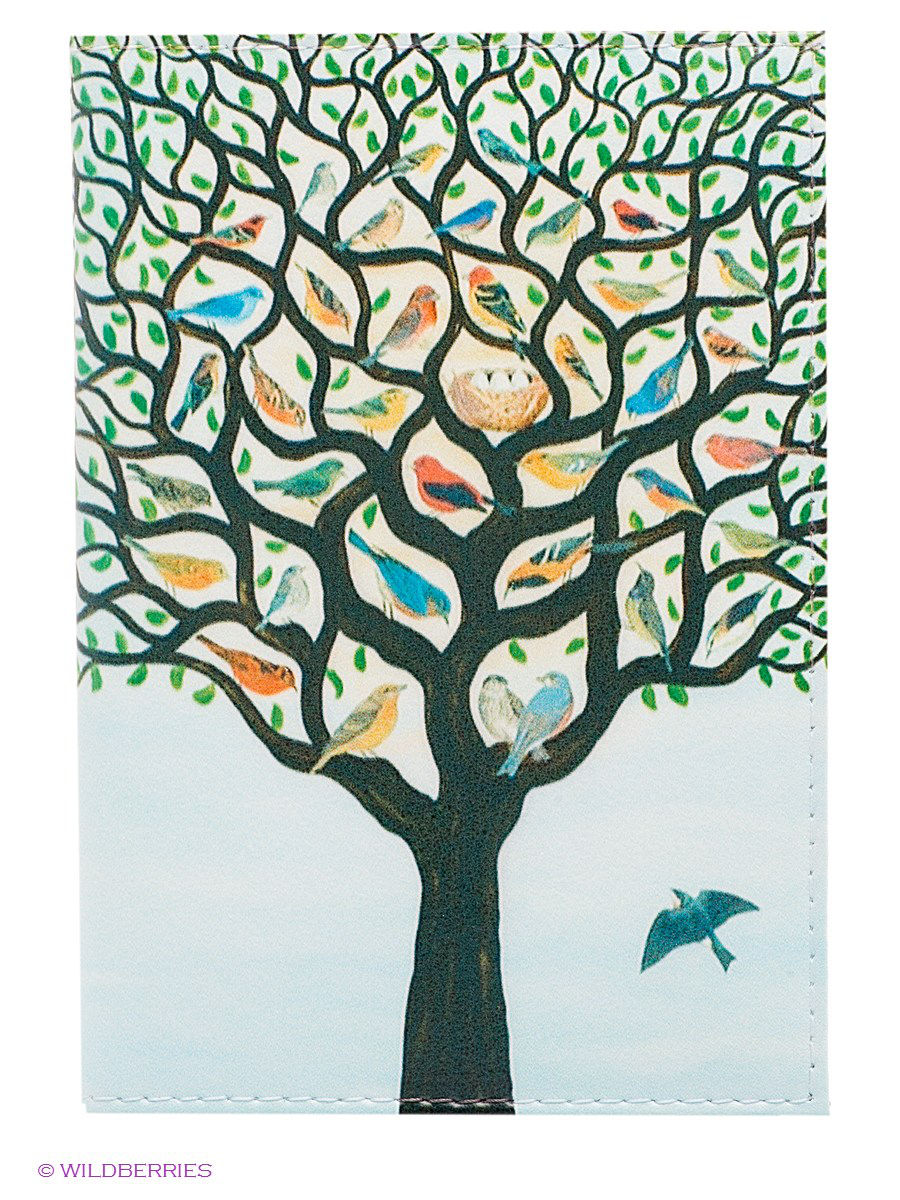 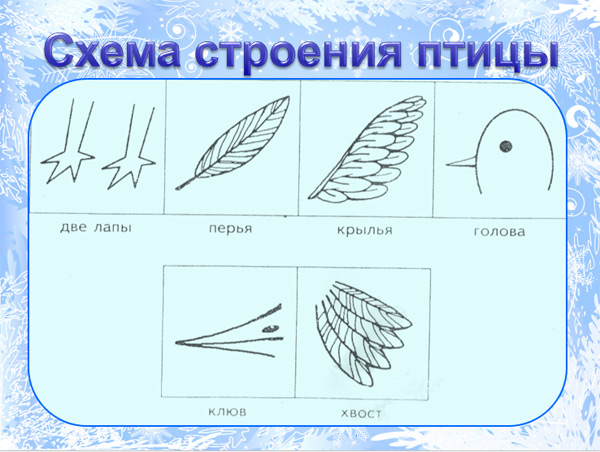 Кто лишний? И почему?
Кто лишний?
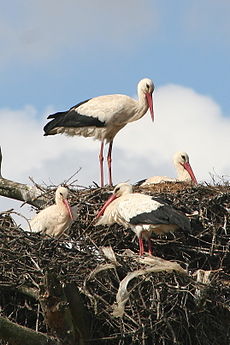 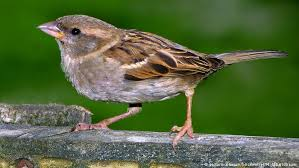 А кто лишний здесь? Догадайтесь,ребята!
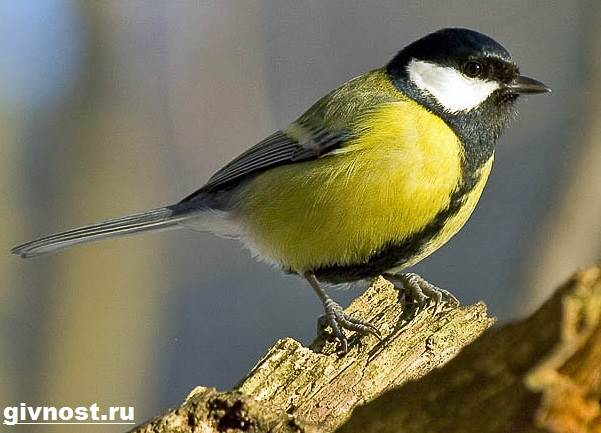 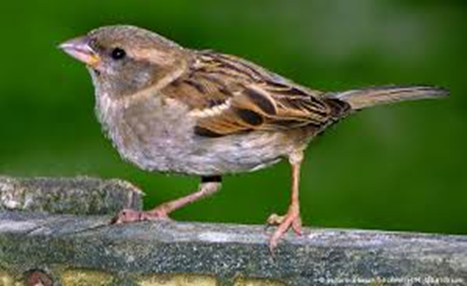 Найдите зимующих и перелетных птиц
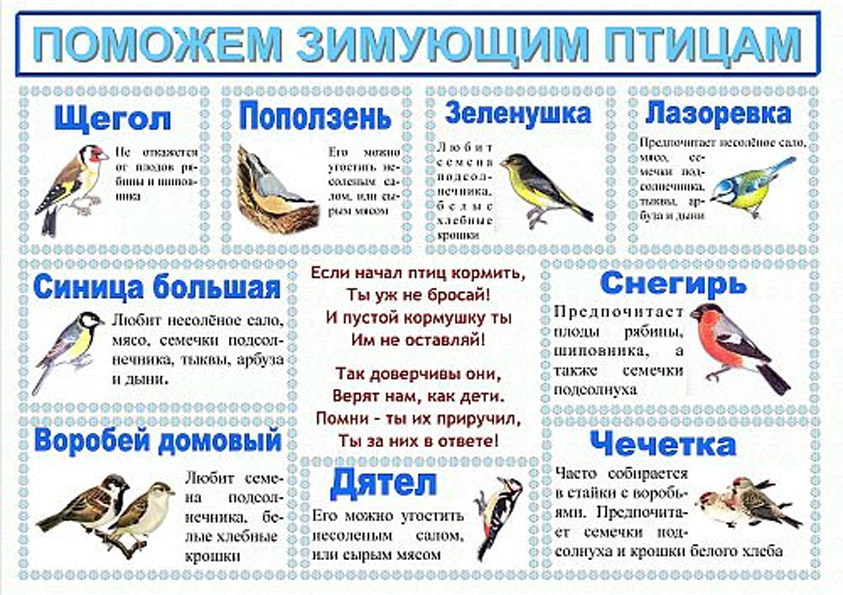 Сова в технике оригами
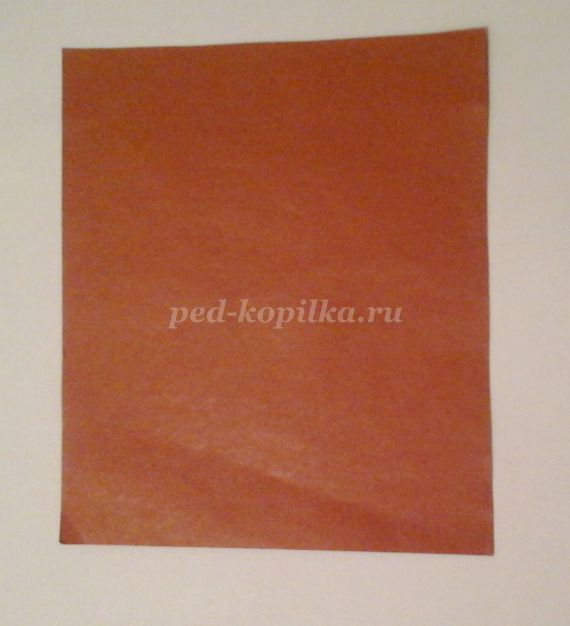 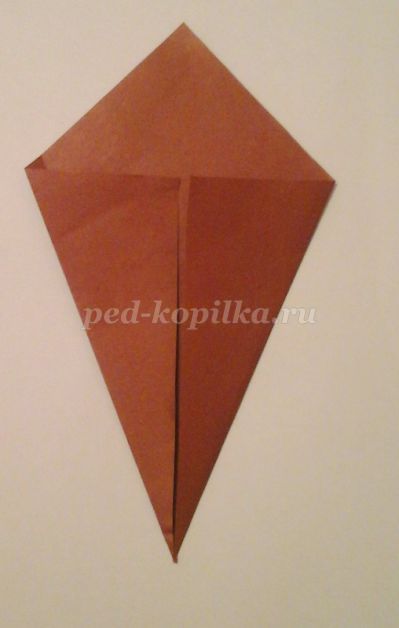 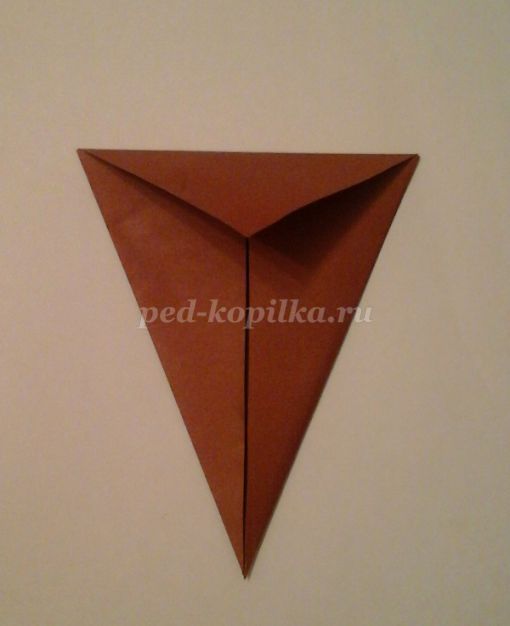 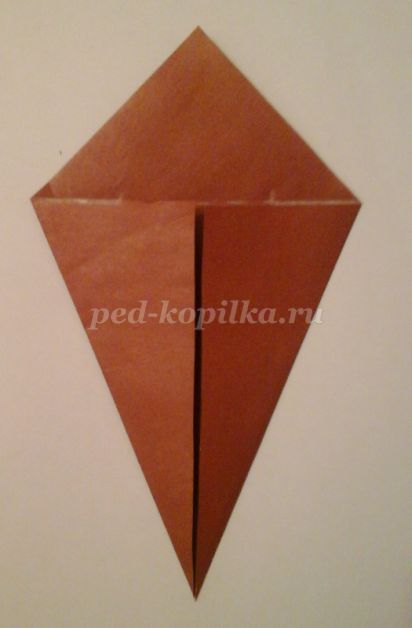 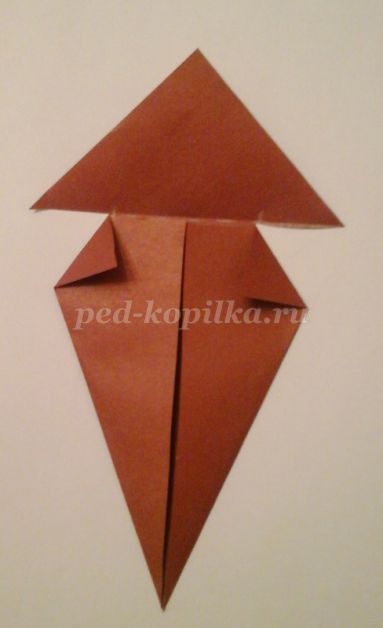 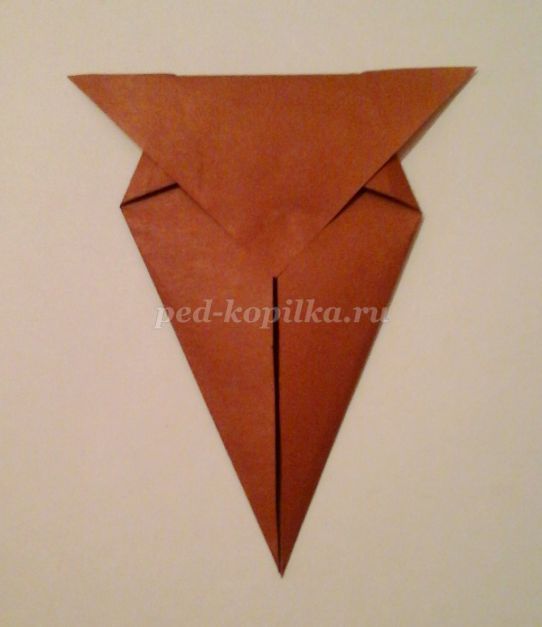 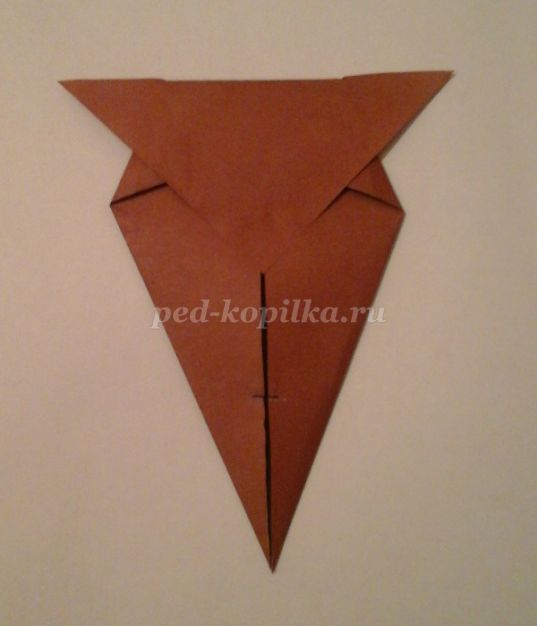 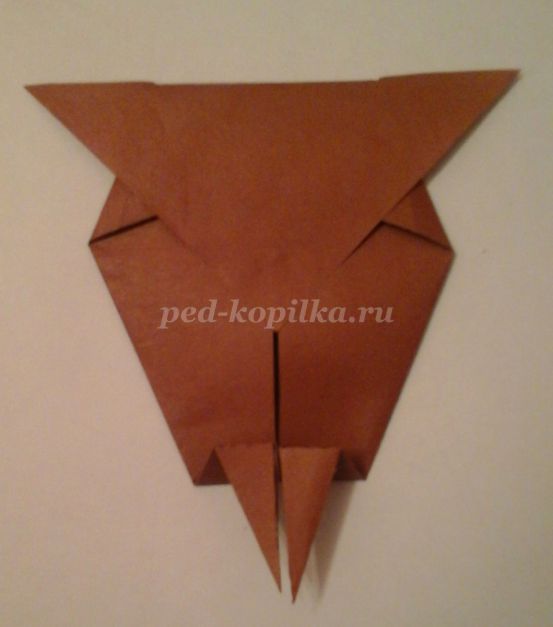 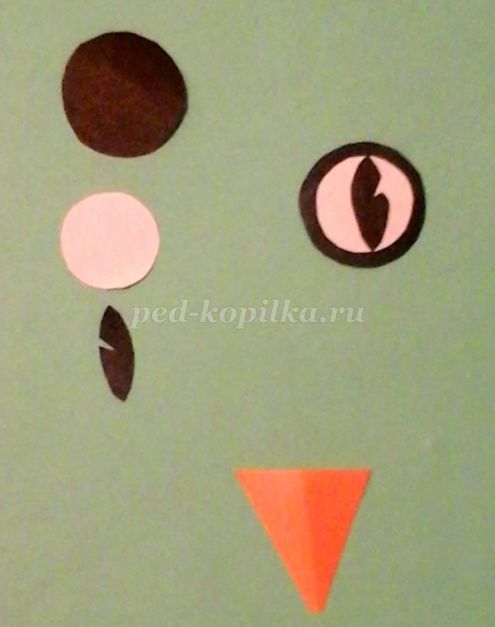 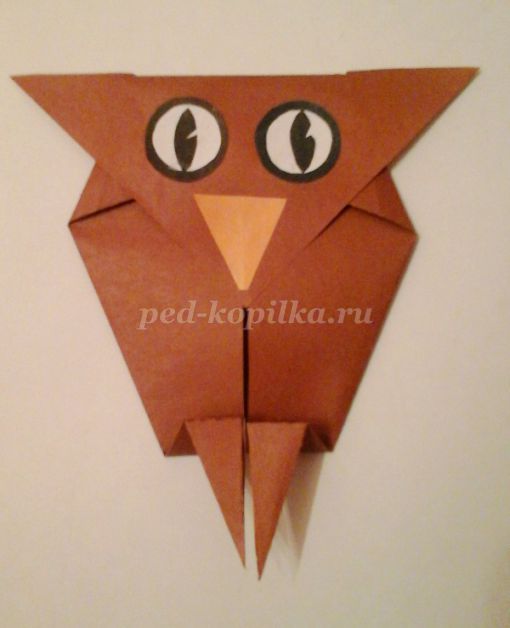 Всем спасибо за внимание, говорим вам до свидания!!!